様式2-2
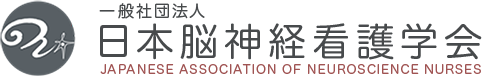 ＣＯＩ開示
発表に関連し、開示すべきCOI状態は以下の通りです。
筆頭演者　○○□□
　奨学寄附金　　　　　　　　　　　　△△製薬株式会社
　無償の役務提供、物品購入　　××××株式会社
注：金額の記載は不要です（この注意書きは削除してください）